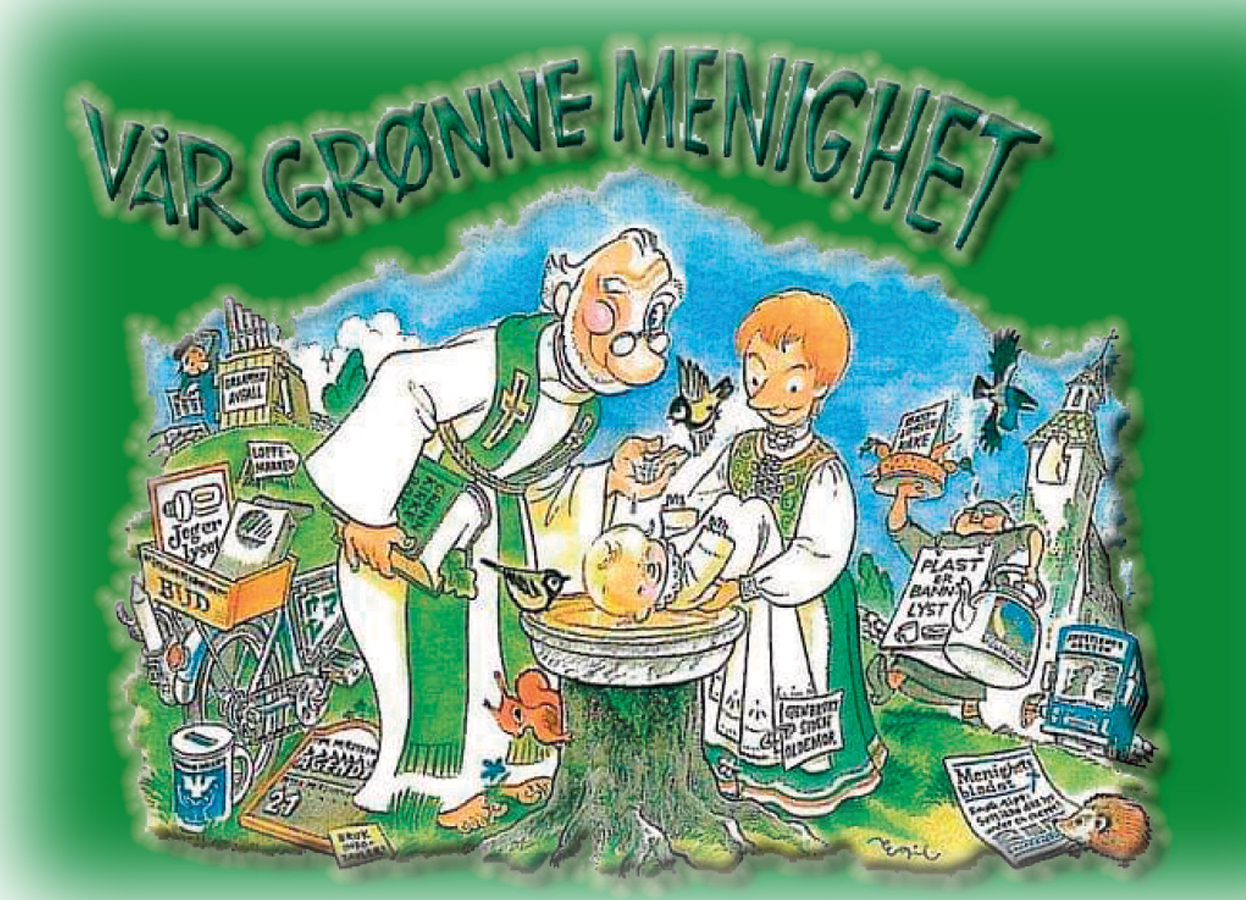 PROSESSEN I TRANBY OG LIERSKOGEN MENIGHET FRAM TIL Å BLI EN GRØNN MENIGHET
PROSESSEN I TRANBY OG LIERSKOGEN MENIGHET FRAM TIL Å BLI EN GRØNN MENIGHET
Sak 33/18 (30.05.18) Diakoniutvalget ga innspill til MR om å ta stilling til om vår menighet skal bli en «Grønn menighet». MR opprettet gruppe som skulle avklare hva dette ville bety.
PROSESSEN I TRANBY OG LIERSKOGEN MENIGHET FRAM TIL Å BLI EN GRØNN MENIGHET
Sak 33/18 (30.05.18) Diakoniutvalget ga innspill til MR om å ta stilling til om vår menighet skal bli en «Grønn menighet». MR opprettet gruppe som skulle avklare hva dette ville bety.
Sak 52/18 (25.09.18) Vedtak om å bli Grønn Menighet.
PROSESSEN I TRANBY OG LIERSKOGEN MENIGHET FRAM TIL Å BLI EN GRØNN MENIGHET
Sak 33/18 (30.05.18) Diakoniutvalget ga innspill til MR om å ta stilling til om vår menighet skal bli en «Grønn menighet». MR opprettet gruppe som skulle avklare hva dette ville bety.
Sak 52/18 (25.09.18) Vedtak om å bli Grønn Menighet.
Sak 66/18 (05.12.18) Handlingsplanen vedtatt.
PROSESSEN I TRANBY OG LIERSKOGEN MENIGHET FRAM TIL Å BLI EN GRØNN MENIGHET
Sak 33/18 (30.05.18) Diakoniutvalget ga innspill til MR om å ta stilling til om vår menighet skal bli en «Grønn menighet». MR opprettet gruppe som skulle avklare hva dette ville bety.
Sak 52/18 (25.09.18) Vedtak om å bli Grønn Menighet.
Sak 66/18 (05.12.18) Handlingsplanen vedtatt.
Sak 06/19 (05.02.19) GAMe opprettet.
HANDLINGSPLANFor Tranby og Lierskogen menighetGRØNN MENIGHET
HANDLINGSPLANFor Tranby og Lierskogen menighetGRØNN MENIGHET
Generelt: 
Tranby og Lierskogen menighets visjon «Gi troen en sjanse» sammenfattes i fire verdier: Nær -Inkluderende - Levende – Synlig (NILS). Disse ordene utdypes nærmere slik:
Nær, ved å være lyttende, til stede i lokalsamfunnet og vise omsorg i livets ulike situasjoner.
Inkluderende, ved å vise raushet, involvere og bygge fellesskap.
Levende, ved å reflektere over styrker og utfordringer, være i utvikling og være nyskapende.
Synlig, ved å ha en tydelig profil, drive PR, være tilstede på sosiale medier, ha arrangement og aktiviteter for lokalsamfunnet og ta medansvar for skaperverket. (misjon, ressurs)
Denne handlingsplanen er en konkretisering av disse verdiene. Spesielt understrekes: Tiltakene skal vise at vi er til stede i lokalsamfunnet (nær), at vi vil involvere og bygge fellesskapet (inkluderende), at vi er i utvikling (levende) og at vi tar medansvar for skaperverket (synlig).
HANDLINGSPLANFor Tranby og Lierskogen menighetGRØNN MENIGHET
HANDLINGSPLANFor Tranby og Lierskogen menighetGRØNN MENIGHET
HANDLINGSPLANFor Tranby og Lierskogen menighetGRØNN MENIGHET
HANDLINGSPLANFor Tranby og Lierskogen menighetGRØNN MENIGHET
HANDLINGSPLANFor Tranby og Lierskogen menighetGRØNN MENIGHET
HANDLINGSPLANFor Tranby og Lierskogen menighetGRØNN MENIGHET
HANDLINGSPLANFor Tranby og Lierskogen menighetGRØNN MENIGHET